相続で見落としがちな事例Ⅳ
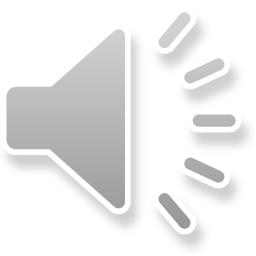 相続不動産の漏れ
セミナー資料　栂村行政書士事務所　　相談は無料ですのでお気軽に：0898-35-1022　Mail:：m.tsugamura＠tsugaoffice.jp
１．相続不動産の把握

　　依頼人からの相続案件の面談で、相続不動産を把握するため、
　必ず固定資産納税通知書の持参依頼をしております。
　　ただし、通知書には固定資産税評価額が免税点に満たない場
　合は、記載されておりません。（土地は３０万円、建物は２０
　万円未満は課税されません）

　　相続不動産全体を把握する方法は次の５つがあります。
　　①　本人からヒアリングする方法
　　②　固定資産税の納付通知書の記載を確認する
　　③　権利証を確認する　
　　④　固定資産記載事項証明書を取得して確認する
　　⑤　不動産登記簿等を取得して確認する
　　　上記の５つを全て確認することが必要と思われます。
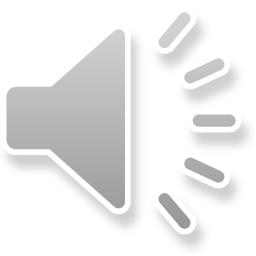 セミナー資料　栂村行政書士事務所　　相談は無料ですのでお気軽に：0898-35-1022　Mail:：m.tsugamura＠tsugaoffice.jp
２．最初の面談でとりあえず把握する内容

（1）本人からヒアリングする方法
　　依頼者からの最初の面談で、聴き取りをします。
　　市外・県外にある不動産等も聴き取りをしておきます。
　　山林など漏れることが多いので確認をしますが、ヒアリング
　には限界があり、とりあえず依頼人が把握している程度の内容
　となってしまします。

（２）固定資産税の納付通知書を確認する
　　最初の面談でのヒアリングの時に、固定資産税の納付書の持
　参を依頼しますので、その内容を確認します。
　　１項で記載した通り、非課税の不動産は記載されておりませ
　んので、全体の把握となりません。
　　また、共有状態になっている不動産については、共有者の代
　表者にのみ納税通知書が送付されるため把握できません。
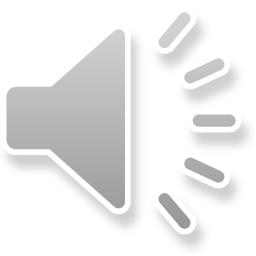 セミナー資料　栂村行政書士事務所　　相談は無料ですのでお気軽に：0898-35-1022　Mail:：m.tsugamura＠tsugaoffice.jp
（３）権利証を確認する
　　　権利証を持参してもらい、内容を確認します。
　　　権利証についても、とりあえずの内容確認となります。
　　　紛失や昭和初期などかなり古い権利証で曾祖父の名義である
　　場合など既に相続が完了しており、新しい権利書が交付されて
　　いるケース等があります。
　　　権利証も参考程度の把握となります。
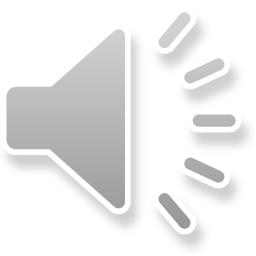 セミナー資料　栂村行政書士事務所　　相談は無料ですのでお気軽に：0898-35-1022　Mail:：m.tsugamura＠tsugaoffice.jp
３．公的な証明書等を取って確認する

　　全ての相続不動産を把握するため、公的な証明書を取得し
　て確認する方法があります。

（1）固定資産記載事項証明書を取得する（今治市の場合）
　　　「固定資産税証明申請書」を作成し、資産税課の窓口に
　　提出しに証明書を請求します。
　　　本人以外が申請する場合は委任状が必要です。
《申請書様式の項目と記載内容》　
　①　どなたの証明が必要ですか
　　　被相続人の最後の住所地、氏名、生年月日を記入
　②　申請者
　　　申請者の住所、氏名、生年月日を記入
　　　同居の相続人以外は委任状が必要です。
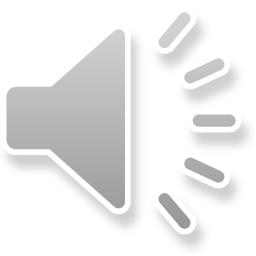 セミナー資料　栂村行政書士事務所　　相談は無料ですのでお気軽に：0898-35-1022　Mail:：m.tsugamura＠tsugaoffice.jp
③　委任状（申請書の欄に委任状の項目があります）
　　　　同居の相続人以外の場合委任状を作成
　　　　申請者の住所、氏名、生年月日を記入（押印不要）
　　④　必要な証明の種類
　　　　土地・建物の欄は、全資産にチェックする
　　　　市内の被相続人の全不動産の固定資産内容の証明が取
　　　得できる（非課税の不動産も表示される）
　　④　共有資産の証明
　　　　不動産を共有している可能性がある場合に必要の項番
　　　にまるを付ける
　　　＊共有の場合代表者名と他何名が表示されます。
　
　注1：この証明書も市内にある不動産のみの把握となります。
　注2：納税義務者氏名に「法務太郎　外」の「外」と記載の
　　　ある場合は法務太郎に相続手続がされていない場合です
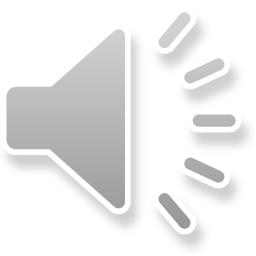 セミナー資料　栂村行政書士事務所　　相談は無料ですのでお気軽に：0898-35-1022　Mail:：m.tsugamura＠tsugaoffice.jp
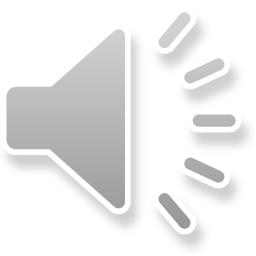 《　参　考　》
　　法務局で、被相続人名義全国の不動産を把握できる制度が令
　和８年２月２日施行されます。
　　この制度は「所有不動産記録証明制度」と言います。
　　しかし、この制度も被相続人に相続登記がされず、先代・
　先々代の名義のまま放置されている場合などは、表示されませ
　んので注意が必要です。

（2）登記簿謄本を取得する
　　固定資産記載事項証明書にもとづき、登記簿謄本を取得し、
　所有権者、担保物件設定の有無、共有状況等を確認します。
　　必要に応じて、公図を取得し私有道路等の確認をします。
セミナー資料　栂村行政書士事務所　　相談は無料ですのでお気軽に：0898-35-1022　Mail:：m.tsugamura＠tsugaoffice.jp
４．固定資産税がかからない相続不動産の留意点

　　固定資産税のかからない土地でも、相続対象の財産に含まれ
　ます。固定資産税のかからない土地は、相続財産としての価値
　が低いため、相続税のリスク面は影響が少ないですが、とりあ
　えず評価額は把握しておくことが望ましい。

（1）引き継ぐ人を決めておくこと
　　固定資産税がかからない土地（山林など）は、相続時に誰も
　引き継がないことがあります。固定資産税のかからない土地だ
　けを相続放棄することはできないため、あらかじめ引き継ぐ人
　を決めておき、遺言書を残しておくが望ましい。

（2）生前中に処分しておくことが望ましい
　　被相続人が生前中に処分しておくことが望ましい。周囲の所
　有者をよく知っていたり、取得した経緯を知っていることなど
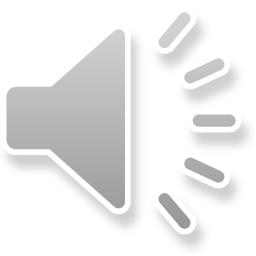 セミナー資料　栂村行政書士事務所　　相談は無料ですのでお気軽に：0898-35-1022　Mail:：m.tsugamura＠tsugaoffice.jp
から、隣地所有者や知り合い等に廉価な価格で売ることも
　有効な選択肢となります。
　　遠方に住んでいる相続人などでは、仲介が困難と思われ、
　生前に処分しておくことが望ましいと思います。
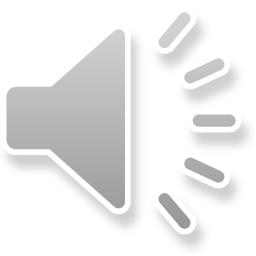 セミナー資料　栂村行政書士事務所　　相談は無料ですのでお気軽に：0898-35-1022　Mail:：m.tsugamura＠tsugaoffice.jp